Pracownia techniki biurowej
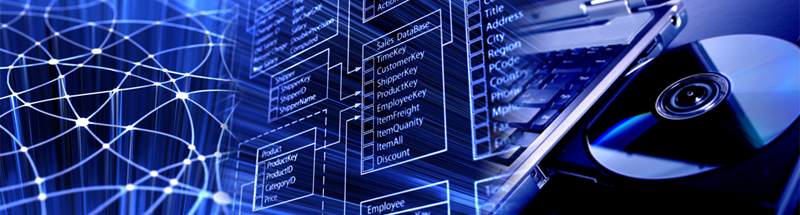 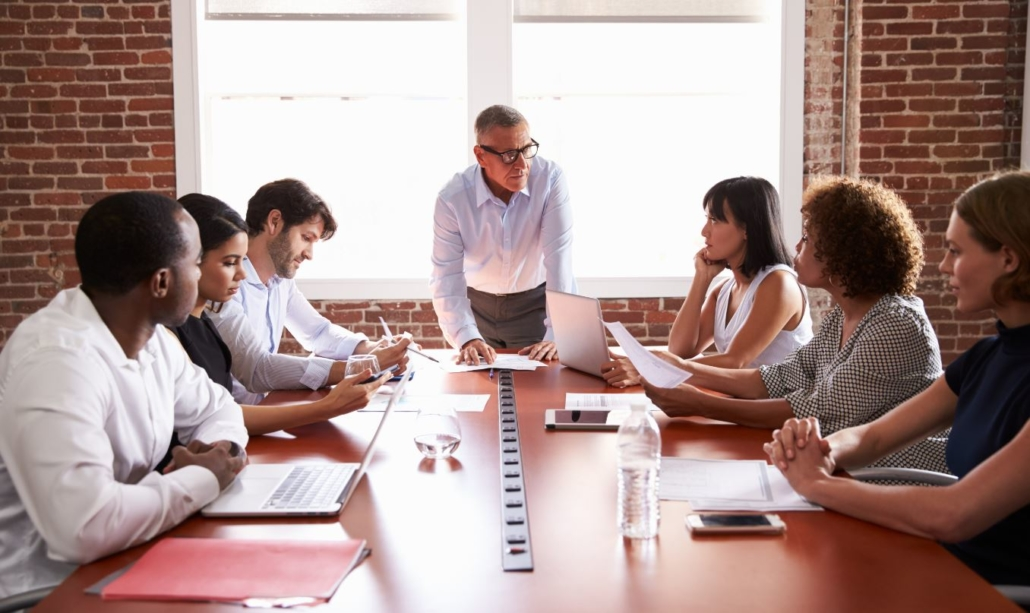 Organizacja spotkań służbowych
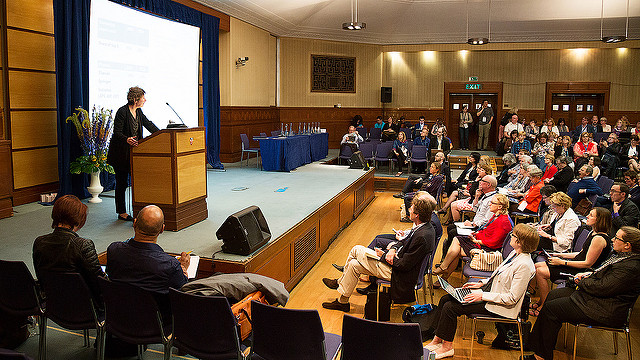 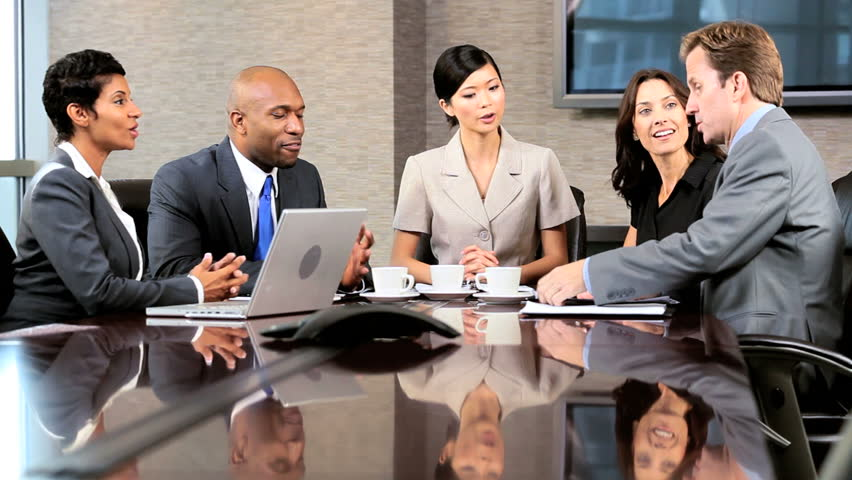 Cele spotkań :
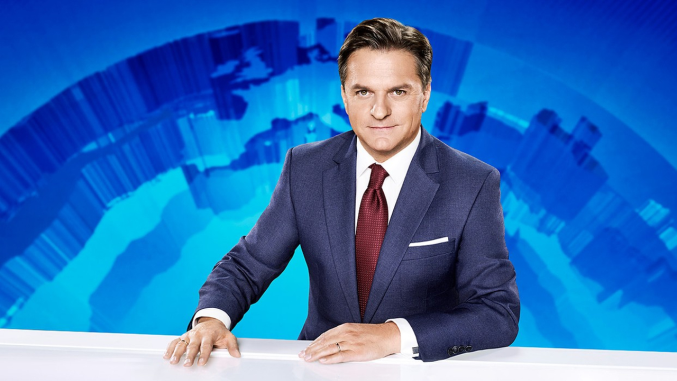 wiadomości
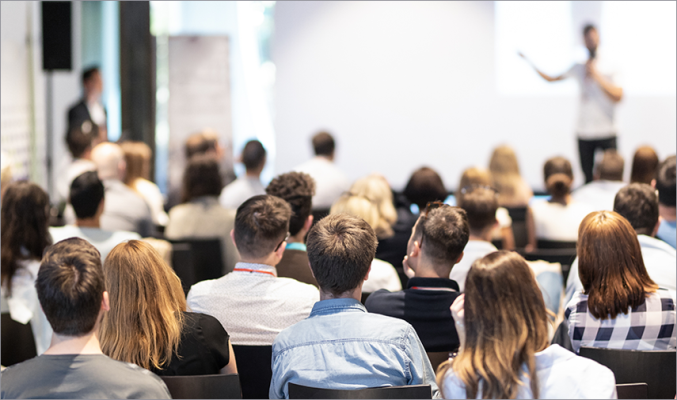 szkolenia
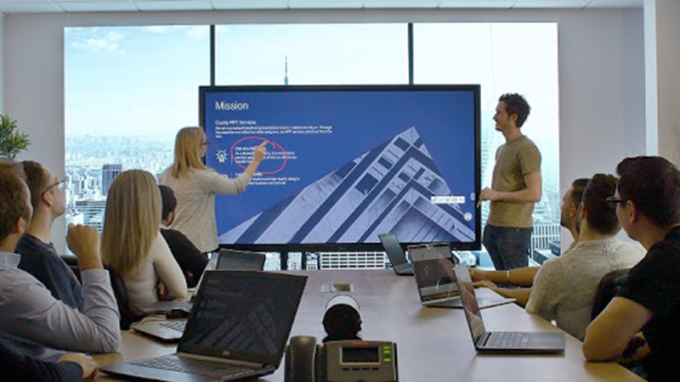 nowe produkty i reklama
Cele spotkań :
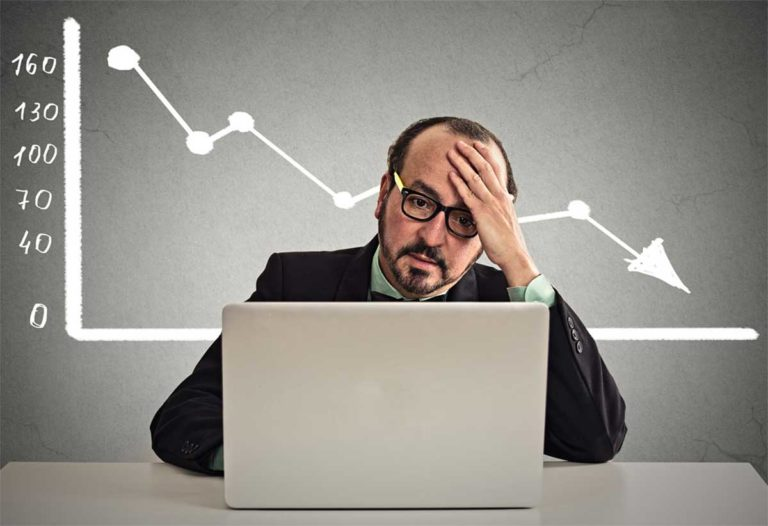 rozwiązywanie problemów
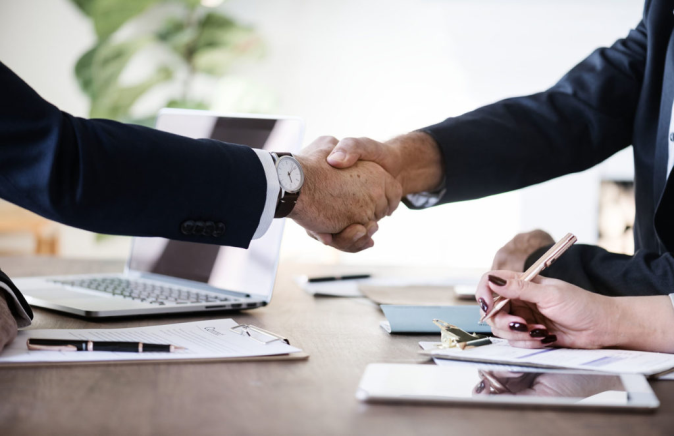 współpraca
analiza finansów
strategie rozwoju firmy
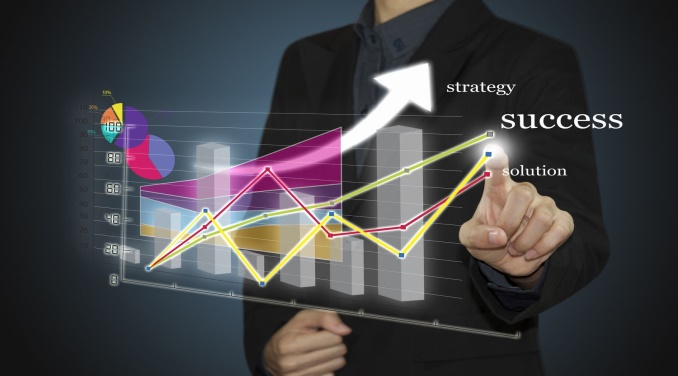 Rodzaje zebrań
Regulamin zebrania : zawiadomienia, porządek zebrania, procedury
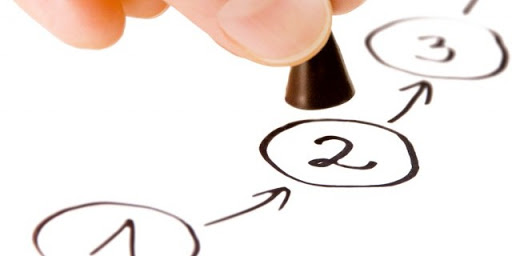 Harmonogram i organizacja 
spotkania służbowego
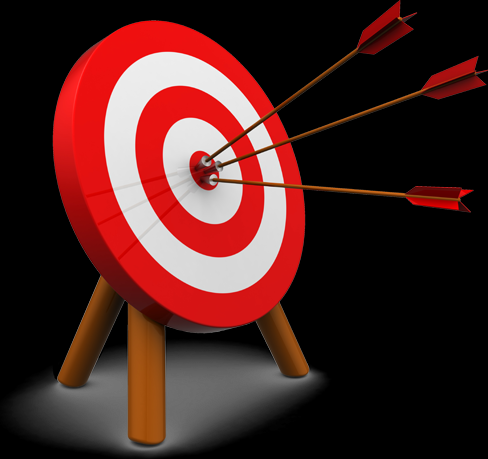 1. Cel  i temat.
Prezentacja
Negocjacje
Integracja
Oferta
umowa
?
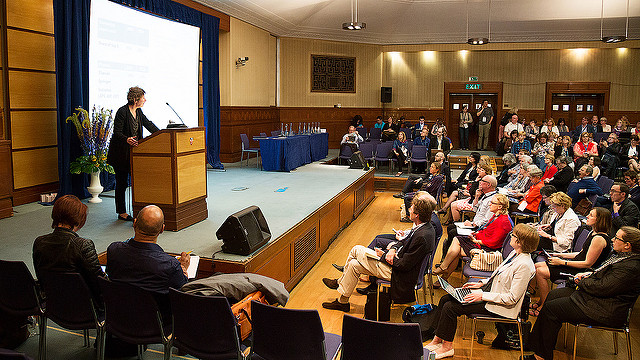 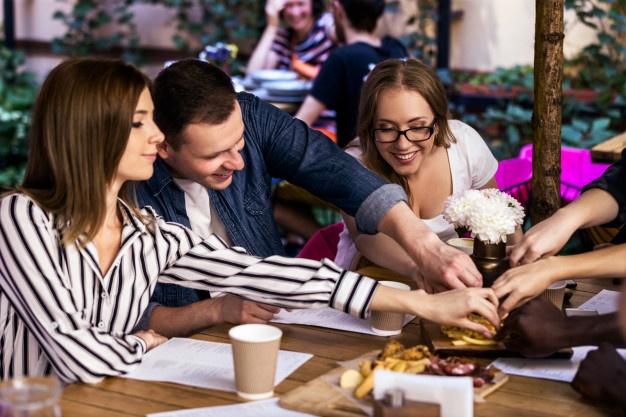 2. Charakter spotkania
Formalny  / nieformalny

Wewnętrzne / zewnętrzne
?
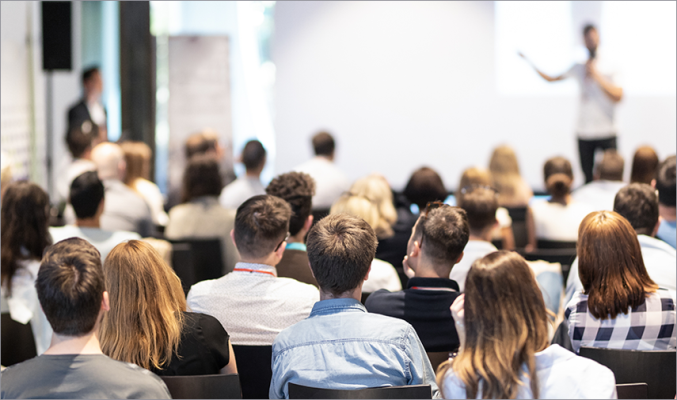 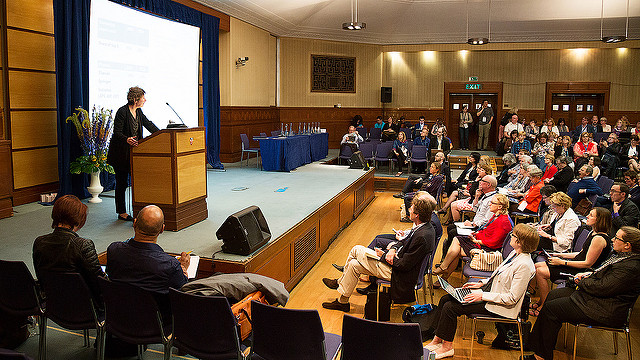 3. Rodzaj spotkania
Szkolenia
Warsztaty
Sympozja
Konferencje
Seminaria
negocjacje
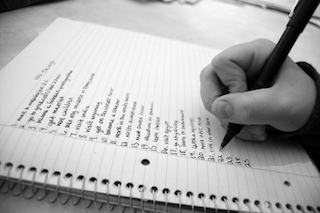 4. Lista gości
Liczba
Dane kontaktowe do potwierdzenia obecności
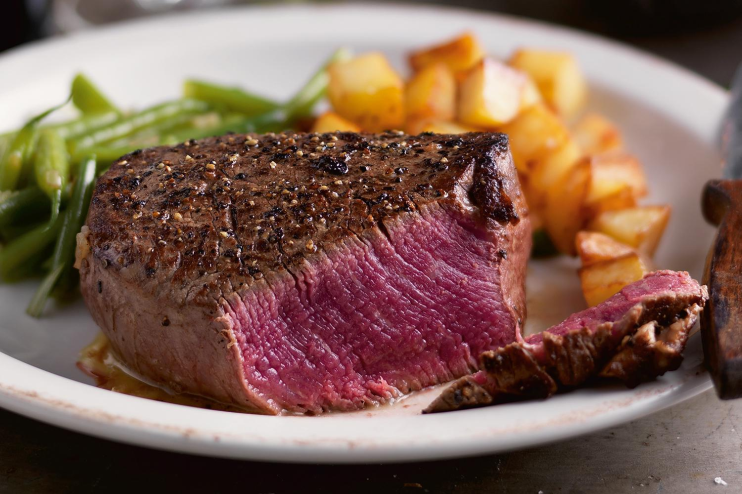 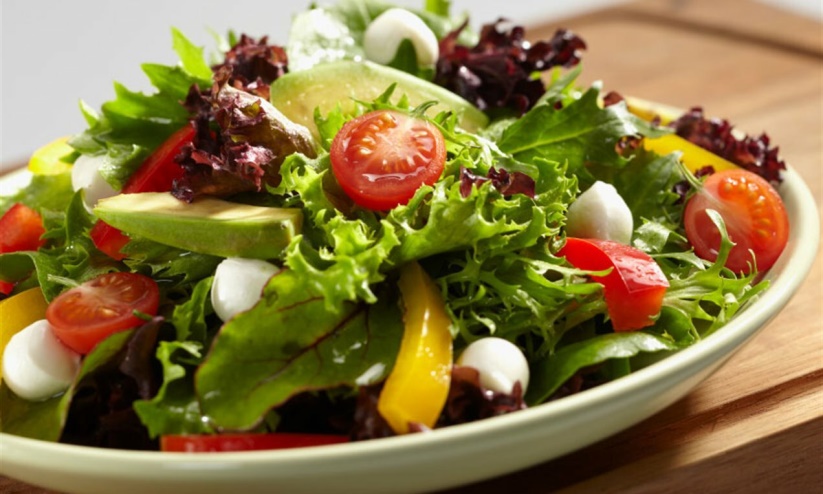 ?
5. Informacje o gościach
Zajmowane stanowisko
Upodobania
Preferencje żywieniowe
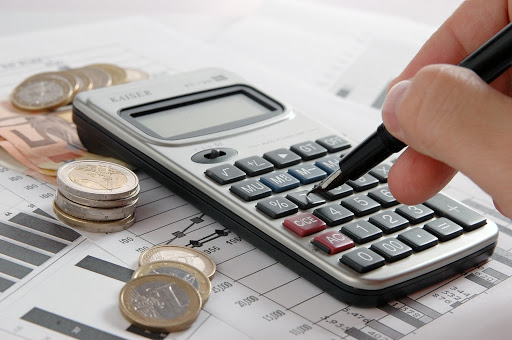 6. Budżet
Koszty
Szacunek funduszy
Optymalizacja
negocjacje
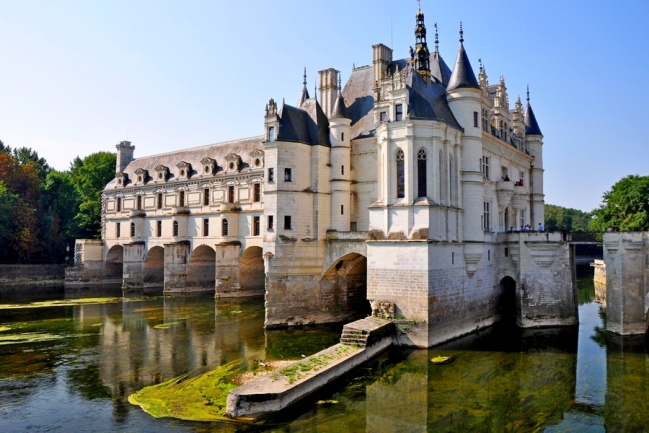 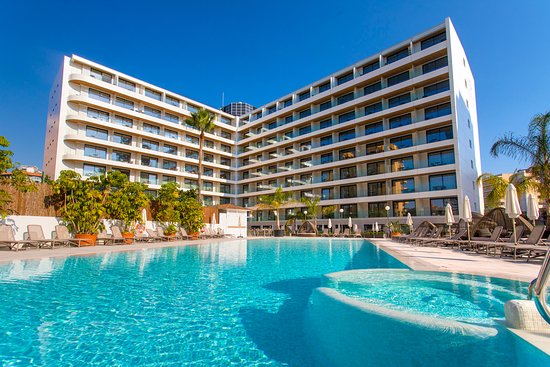 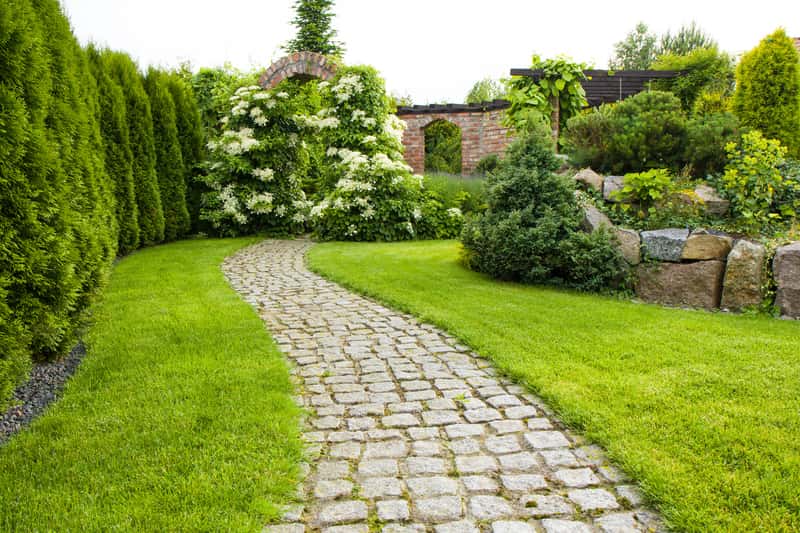 7. miejsce
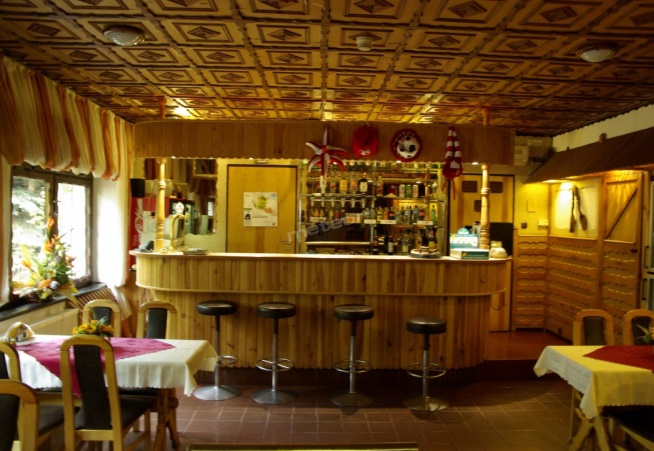 Cena
Wielkość sali
Menu
Wyposażenie
Parking
Klimatyzacja
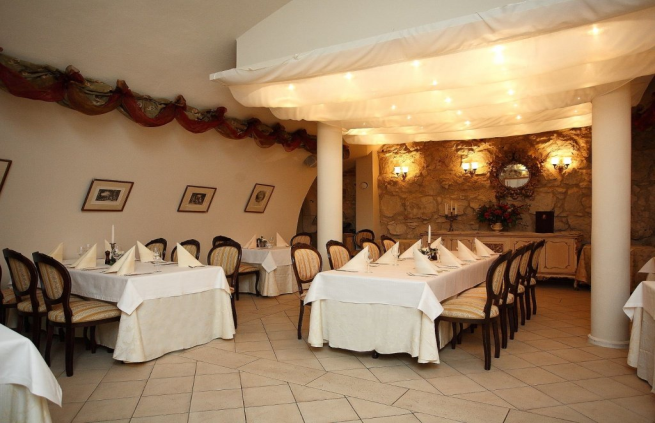 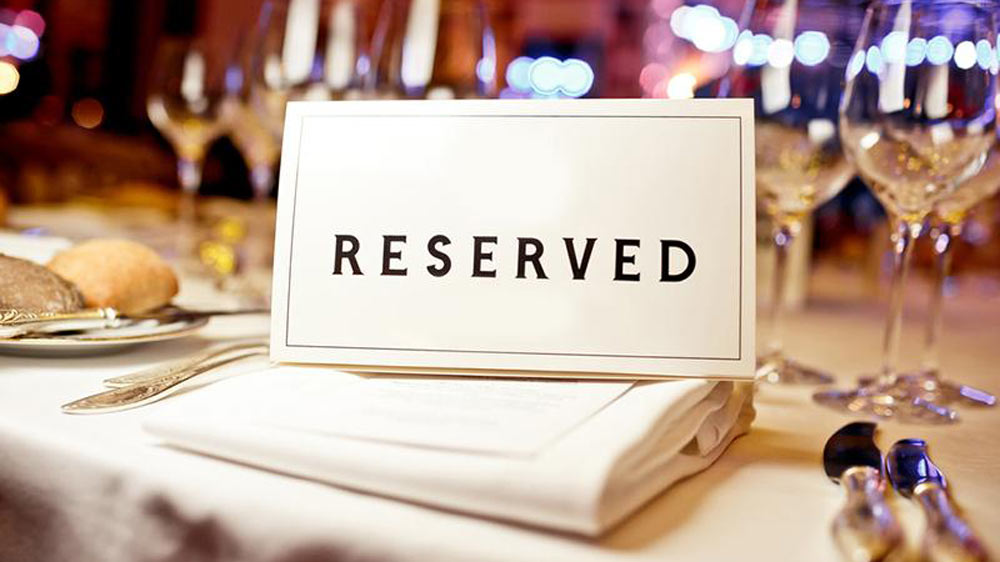 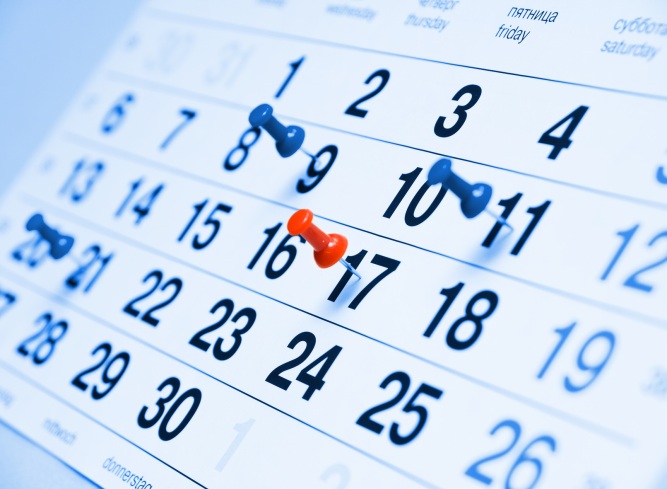 8. Rezerwacja
Termin
Rezerwacja (2 miesiące wcześniej)
Potwierdzenie
Wpłata
Miejsce imprezy / noclegi
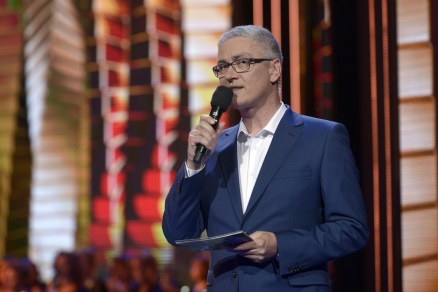 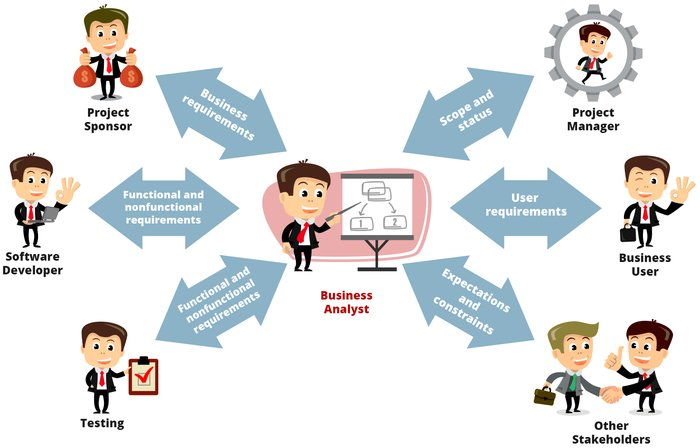 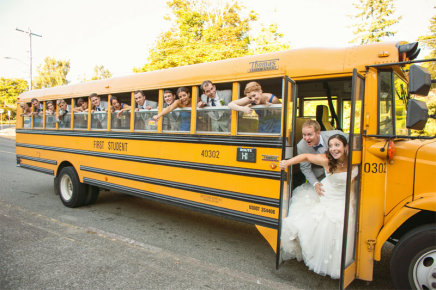 9. Przydział zadań
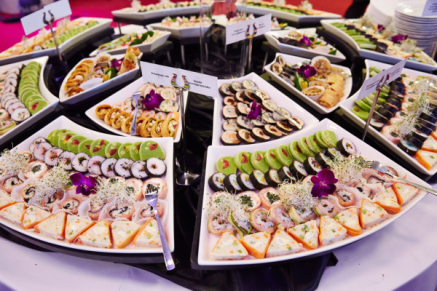 Prowadzący
Powitanie gości
Catrering
Zakwaterowanie
transport
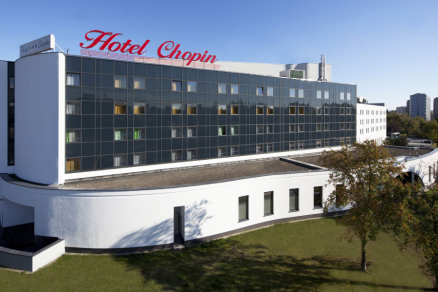 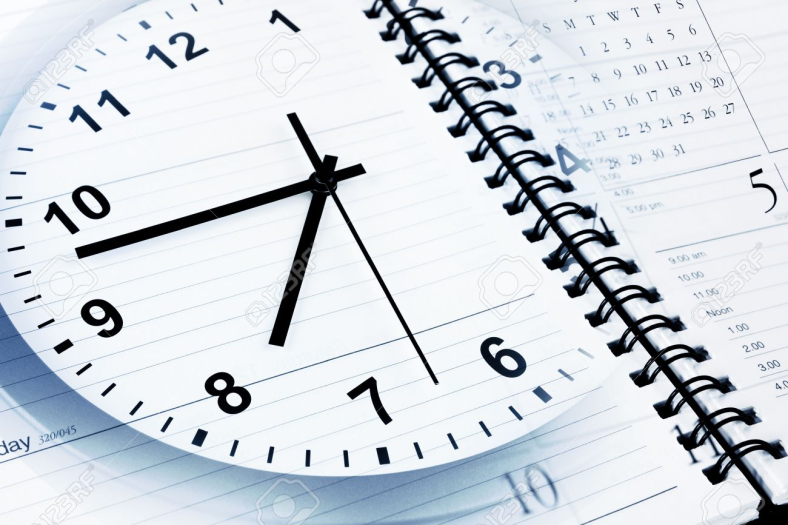 10. Harmonogram spotkania
Scenariusz
Godziny rozpoczęcia
Przerwy
Punkty programy
zakończenie
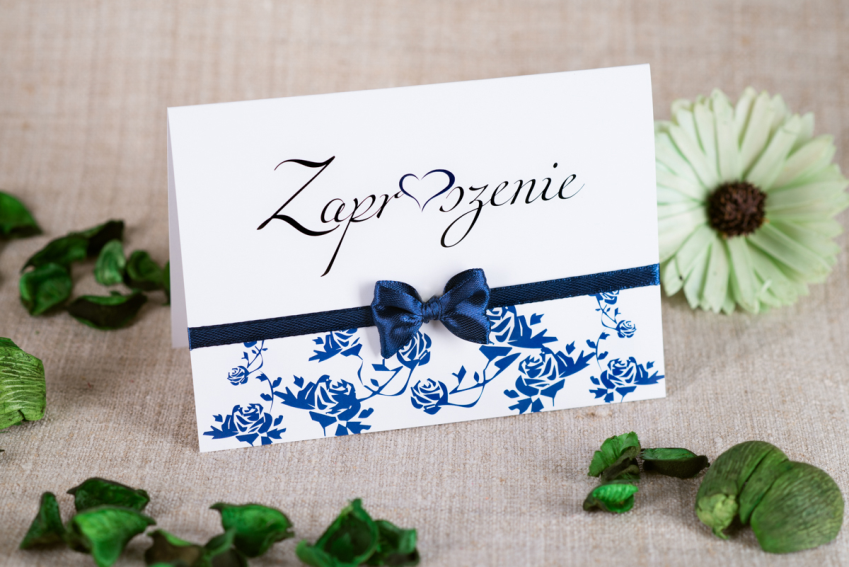 11. Zaproszenia
Projekt zaproszenia
Pisemne / telefoniczne
Minimum 2 tygodnie wcześniej
Potwierdzenie przybycia
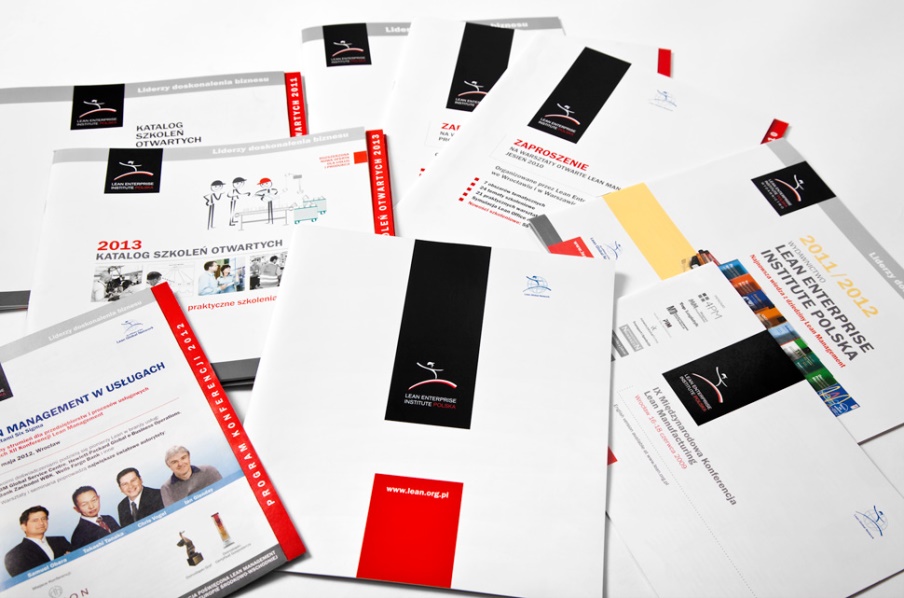 12. Materiały dla gości
Scenariusz
Tematy
Katalog informacyjny
Prospekty wystawców
Mapa obiektu / miasta
Podarunki na zakończenie
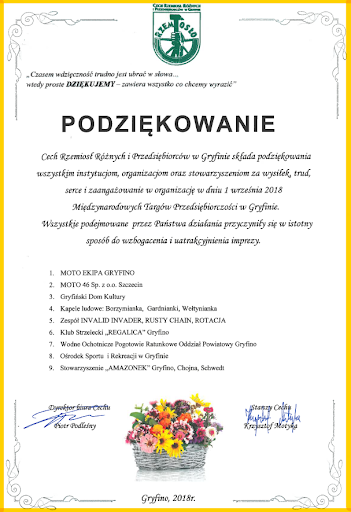 12. Podziękowanie
Pisemne 
Ustne
Rozmowa tefoniczne
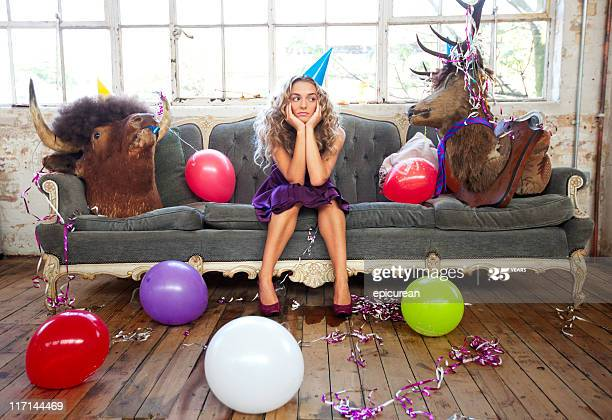 No i po imprezie – uff.
Ale to jeszcze nie koniec …
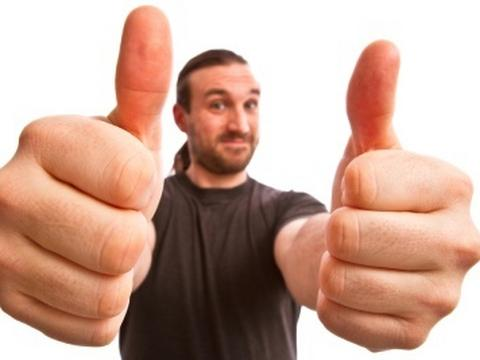 Dzięki super imprezka !!!